認證導獅活動
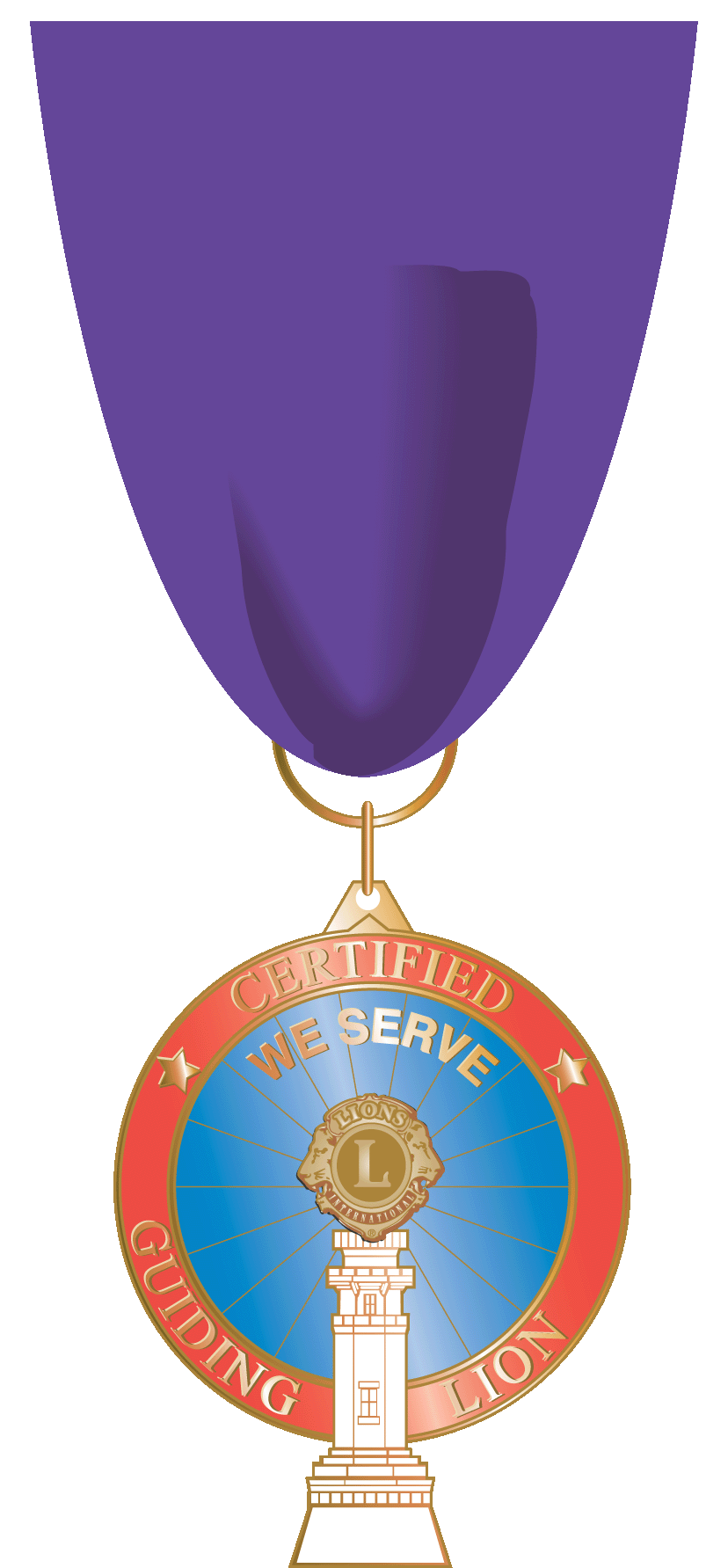 第四部分: 設計分會幹部訓練
分會幹部訓練綱要
分成四個課程，著重於啟動成功的關鍵:

訓練課程一: 介紹國際獅子會、分會職責、授證之
            夜典禮和分會幹部指導團隊
訓練課程二: 分會幹部職責和啟動有意義的方案。
訓練課程三: 邀募新會員和保留會員計劃的重要性
訓練課程四: 舉辦富有成效和有意義的會議

每個課程約一個小時。
訓練課程一:
介紹國際獅子會(15分鐘)

  分會職責(30分鐘) 

  授證之夜典禮(5分鐘)

  分會幹部指導團隊(10分鐘)
介紹國際獅子會(15分鐘) 資源: 訓練指南
訓練指南包括: 
1. 國際獅子會歷史
2. 國際獅子會之簡介與分會、區、專區等結構                                  
3. 分區主席及區階層之支持以及他們如何協助分會      
4. 區總監團隊之支持
5. 國際總會提供的支持- 可提供的訓練、電子分會會所，    
   及可能有幫助的其他活動。
6. 國際服務方案
7. 重申各分會的自主性
了解分會職責 (30 分鐘)   資源 : 分會憲章與附則標準本
雖然依些材料也包含於訓練指南，憲章與附則包括:  
目的、座右銘, 等。 
會員資格及會籍類別。
幹部職責及理事會
會費及費用
資金管理
會議及法定人數
選舉及遞補空缺
籌備授證之夜 (5分鐘) 資源:授證夜計劃指南
授證夜計劃指南有很多對籌備授證之夜有用之訊息，包括: 
 授證之夜查核表
 如由組織一個有效的委員會
 會場配置及平面圖
 信件及公告聲明樣本
 致詞範例

提及輔導會、區應提供協助，幫助新分會籌備本活動。
分會幹部指導團隊 (10分鐘) 資源:分會幹部指導老師查核表
介紹新分會幹部給分會幹部指導團隊

各位幹部應該指派一位剛完成該職位的指導老師

該指導老師應該經驗豐富，可以及有能力有效地溝通/訓
  練新會幹部

提供各對每人一份各自的查核表。
 
要求他們在開始訓練之年與他們的指導老師見面，一起
  看完此查核表。
決定分會的目標
決定您想要貴分會成為甚麼。
貴分會想要著重於甚麼？
您的會員想要貴分會是甚麼？
明年您怎樣展望貴分會？從現在起的5年呢？
認定您想要貴分會完成甚麼。
貴分會想要舉辦哪種服務方案?
多久時間一次? 何地?
決定您的目標是甚麼。
分會的型態
家庭型分會
家庭型態分會找到讓會員的小孩及家人參與的方法，提供社區寶貴的服務，並且營造一個有包容性及歸屬感的環境。
你的分會成員是最有可能了解獅子會組織，並充分利用國際獅子會提供的支援和培訓。
分會的型態
社交型分會  
社交型分會的志願服務非常注重社交方面，不需要去激勵他們讓家庭參與。
你的分會在定期例會以和其他會員社交為目的，而其次才規劃即將舉辦的活動。
你的分會讓會員感到受歡迎，提供社交機會，並且為服務活動增加樂趣感。
分會的型態
家庭型分會
家庭型態分會找到讓會員的小孩及家人參與的方法，提供社區寶貴的服務，並且營造一個有包容性及歸屬感的環境。
你的分會成員是最有可能了解獅子會組織，並充分利用國際獅子會提供的支援和培訓。
分會的型態
慈善型分會
慈善型態分會為各類慈善方案募集大筆資金並且確保他們的活動能幫助當地社區。
你的分會很顯然地直接提供可貴的服務幫助他人，並且傾向於比較不會社交化及將家庭納入活動。
練習 6
認 證 導 獅 工 作 簿 第      頁
訓練課程 一:

訓練課程一為國際獅子會的一個概述，為何是重要的? 
 
你認為訓練課程一的三項最重要的目標是甚麼?
訓練課程 二
分會幹部職責(20分鐘)
啟動有意義的方案。 (30分鐘)
後續追蹤指導訓練(10 分鐘)
訓練課程 二資源: 分會幹部手冊及線上訓練
分會幹部手冊能幫助新幹部規劃他們的任期以及提供每日例行運作的一般訊息 及依些資訊諸如: 
設定目標
全年度經營分會活動   
保存紀錄
轉移給下一任團隊

任務之特定訊息可以在領導資源中心項目下之訓練材料以及分會幹部職前訓練中找到 。請參閱網站內容。 他們的指導老師應該將他們職務特定的細節，持續進行教導他們。
啟動有意義的方案 (30 分鐘) 資源: 付諸實現
有意義的方案 是新分會健全及永續經營的關鍵。 “付諸實
現” 指導新會會會員完成四個關鍵步驟 : 
確認可能之方案
發展一工作小組 (讓感興趣的會員參與) 
進行研究 (及確定會員之需求)
制定實現計畫所需之行動步驟
分會服務的反思問題-1
方案是否適合今天分會會員的興趣和能力嗎？
目前的服務是否您的會員想要做的嗎？
每年要做相同的方案？
符合貴分會的需求(目的/目標/任務宣言)嗎？
適合您的社區需求？
思考您的服務方案之規模。您每年有一項大型服務活動還是幾次較小的活動？哪種對貴分會更有益？哪種對您的社區更有益？
[Speaker Notes: 記得每位獅友參加貴分會，因為他們有興趣提供服務。這是會員們的共同結合力。與服務有關最通常提起的回應是︰
•不夠重視對當地社區之幫助
•分會未提供我感興趣的服務類型
•服務社區的機會不多
•太重視募款
確保貴分會的目標/目的被清楚地確定及溝通。您的會員需要知道貴分會做哪種服務。
•定期與貴分會核對以了解他們想要提供哪種服務。方案是否適合今天分會會員的興趣和能力嗎？目前的服務是否您的會員想要做的嗎？
•為甚麼貴分會每年做相同的方案？它是 "我們在做的" 或分會很興奮地去做？
•您能否將現有的服務方案做些小改變以符合貴分會的需求嗎？
•貴分會的方案能否保持相同焦點但修改得更好以適合您的社區需求？
•思考您的服務方案之規模。您每年有一項大型服務活動還是幾次較小的活動？哪種對貴分會更有益？哪種對您的社區更有益？
•考慮新方案。
考慮與共有相同目標的其他團體合辦一項聯合方案。貴分會能建立一項配合一種特殊興趣或社區活動的新服務方案。
•考慮一項核准的服務活動或全球服務行動的運動。這些活動已經在世界上某些地方成功。]
分會服務的反思問題-2
有否其他團體做相同的社會服務?考慮與共有相同目標的其他團體合辦一項聯合方案。
考慮一種配合特殊興趣或社區特色活動的創新服務方案。
考慮一項核准的服務活動或全球服務行動的運動或年度總會長活動。這些活動已經在世界上某些地方成功。
服務如何與發展會員配合?
能否得到政府機關或LCIF之補助?
[Speaker Notes: 記得每位獅友參加貴分會，因為他們有興趣提供服務。這是會員們的共同結合力。與服務有關最通常提起的回應是︰
•不夠重視對當地社區之幫助
•分會未提供我感興趣的服務類型
•服務社區的機會不多
•太重視募款
確保貴分會的目標/目的被清楚地確定及溝通。您的會員需要知道貴分會做哪種服務。
•定期與貴分會核對以了解他們想要提供哪種服務。方案是否適合今天分會會員的興趣和能力嗎？目前的服務是否您的會員想要做的嗎？
•為甚麼貴分會每年做相同的方案？它是 "我們在做的" 或分會很興奮地去做？
•您能否將現有的服務方案做些小改變以符合貴分會的需求嗎？
•貴分會的方案能否保持相同焦點但修改得更好以適合您的社區需求？
•思考您的服務方案之規模。您每年有一項大型服務活動還是幾次較小的活動？哪種對貴分會更有益？哪種對您的社區更有益？
•考慮新方案。
考慮與共有相同目標的其他團體合辦一項聯合方案。貴分會能建立一項配合一種特殊興趣或社區活動的新服務方案。
•考慮一項核准的服務活動或全球服務行動的運動。這些活動已經在世界上某些地方成功。]
後續追蹤指導訓練 (10分鐘)
在課程結束之後查核確認各幹部是否從指導老師得到足夠支支持及訓練。 

	詢問幹部們他們是否有任何挑戰或問題。 

	如有需要，更換指導老師。
練習 7
認 證 導 獅 工 作 簿 第      頁
參考資料: 付諸實現–  分會方案發展指南
訓練課程二:

訓練課程二更著重於分會的角色與責任?

你認為訓練課程二的三個最重要的目標是甚麼?
訓練課程 三
邀募新會員和保留會員的重要性及發展一項持
  續進行的會員發展計畫 (45 分鐘)  
 
後續追蹤指導訓練之進展 (15 分鐘)
擬定邀募新會員計畫 (45 分鐘)資源:分會會員發展指南
分會會員發展指南友可以幫助新會會設計持續進行的會員發展計畫之訊息。 
  設計來直接供會員發展主席使用
  包括時間表及活動構想。
  詳列可以從國際獅子會取得的會員發展清單
  設計來幫助分會發展計畫

使用幾分鐘討論 (如有需要可以長一點) 以討論及計畫       如何才可以邀募新會員。
[Speaker Notes: 想像在餐廳用餐但是卻受到很糟糕的服務。如果服務生沒有正確記下你點的餐飲、或是所點的食物煮得不好、或是費用太高了，請問你會怎麼樣?你會把這樣的餐廳推薦給你的家人或朋友嗎?
可能不會。
所以你又找到另外一家餐廳並且有非常愉快的用餐經驗。食物棒極了、服務好極了、而且費用也非常合理。你會把這樣的餐廳推薦給你的家人或朋友嗎?
很可能會，對吧?身為獅友，我們需要把這樣的比喻告訴獅友。
如果我們不能提供滿意的經驗給我們的會員，那我們又如何能夠期待我們的會員推薦其他人來加入獅子會呢?
有很多不同型態的餐廳服務不同口味及喜好的消費者 - 快餐、民族風味餐、甚至主題餐廳。
在獅子會，我們有傳統分會、校園分會、族群分會、網路分會、及特殊興趣分會以滿足會員們的需求及興趣。
透過提供好的經驗及好的服務，你的獅子會 - 就像一間好餐廳一樣，活躍的會員會繼續回來並且邀請朋友及家人一起加入。]
練習 8
認 證 導 獅 工 作 簿 第      頁
參考資料 : 會員發展主席手冊
擬定邀募新會員計畫

說明你要與新會幹部分享的
能成功地招募新會員之建議。
邀募會員計畫
第1步: 貴分會做好準備
第2步: 制定貴分會的成長計畫
第3步: 實施貴分會的成長計畫
第4步: 歡迎您的新會員
第1步: 貴分會做好準備
•	 貴分會為甚麼想要新會員？
您的目標會員是誰？
  貴分會可能有不止一個目標群。記住當邀募新 
  會員時，通常最好是邀募一群2-4 人。
誰將幫助貴分會邀募？
  雖然應該鼓勵貴分會的每個人幫助邀募新會員，但是應該選擇一個會員發展團隊。
[Speaker Notes: •貴分會為甚麼想要新會員？
在您開始邀請新會員之前，確定為甚麼是重要的。答案應該是清楚的，有形的和相關的，不僅僅是"為更多服務。"
例如 :
如果我們有多3名會員，我們每月能為無家可歸者多包裝100份的午餐。
•	您的目標會員是誰？
他們是年輕會員、婦女、社區專業人士、青少獅的父母、家人或朋友？貴分會可能有不止一個目標群。記住當邀募新會員時，通常最好是邀募一群2-4 人。
•誰將幫助貴分會邀募？
雖然應該鼓勵貴分會的每個人幫助邀募新會員，但是應該選擇一個會員發展團隊引導增員的努力。使用本指南裡的會員發展團隊表格組織您的團隊。每名會員有優勢和偏愛。為充分利用鼓勵您的會員接受邀募過程中的角色。]
分會會員發展團隊
組織者: 負責規畫者專注於引導分會的邀募工作。
推廣者: 精通電腦或網路和有創造性的會員能創作小冊子、發布新聞稿、更新網站和社交媒體網路。
對外擴伸者: 對您的目標群宣導獅子會並打電話給預期的新會員。
歡迎者: 受過訓練的獅友舉辦新會員講習和協調指導活動。
[Speaker Notes: 組織 有些會員是規畫者；他們了解各個步驟並能依照需要排定優先順序。
    這些獅友應該專注於引導貴分會的邀募工作。
•推廣 精通電腦或網路和有創造性的會員能創作小冊子，發布您的新聞稿，   
    並且更新您的網站和社交媒體網路。
•對外擴伸 這些是貴會喜歡交談，特別是談論貴分會的獅友。
鼓勵他們對您的目標群宣導獅子會並打電話給預期的新會員。
•歡迎 受過訓練的獅友舉辦新會員講習和協調指導活動，將保證您的新會員
    感到受歡迎並迅速融入貴分會。]
第2步: 制定貴分會的成長計畫
(1)我們將邀募誰？
考慮使用已經彙編過的清單。
與貴分會會員舉行一次腦力激盪會議。
會員發展輪。
確信任何名單都包括實體地址或電子郵箱位址及電話號碼。
個人訪問
[Speaker Notes: 我們將邀募誰？
確定與貴分會目標會員相關的團體。為擴及最寬的範圍，要求全部會員幫助想起可能的來源。這是一些其他的要訣:
•考慮使用已經彙編過的清單。
    查看與您的獅子會有共同興趣的組織或商家。
•如果您舉辦一次社區需求評估，不要忘記要求您的接觸對象參與。 
•與貴分會會員舉行一次腦力激盪會議。
    要求各位會員寫下著重與貴分會相同的服務之三個商家、團體或組織的名
    稱。
•使用本指南後面的會員發展輪幫助您的會員思考可能有興趣參加分會的人
    們。使用本指南內的建立獅友連絡網表格收集訊息。
•確信任何名單都包括實體地址或電子郵箱位址，取決於貴分會發出邀請的方
    法。電話號碼對後續追蹤有加分的作用。
•個人訪問本地商家和公司辦公室。與企業所有人或經理人談話詢問參加的興
    趣，並要求許可與他們的雇員談論參加的事。]
第2步: 制定貴分會的成長計畫
(2)我們將在何地及何時邀募？
舉辦一個訊息會議。
贊助一項社區活動或在特別活動設置一個攤位。
邀請目標會員到一項服務方案。
[Speaker Notes: 我們將在何地及何時邀募？
決定甚麼邀募活動最適合您的分會和社區。負責推廣的獅友應該領導此區塊並準備使用的材料。這是一些邀募的建議︰
•	舉辦一個訊息會議。
    邀請您的目標會員並辦理一個簡短但經過準備的活動讓人們知道貴分會在   
    做甚麼及會員是誰。提供簡便點心並確使獅友可在分組時一對一交談。
•	贊助一項社區活動或在特別活動設置一個攤位。
    當在一項活動邀募新會員時，準備一個30秒到2分鐘關於貴分會及在社區 
    中的影響的標準講詞讓您的會員使用。如果目標會員有興趣了解更多，告訴
    他們怎麼去貴分會網站或社交網路位址。如果您計畫一訊息會議，對顯示感
    興趣者提供邀請函包含地點、日期與時間。
•	邀請目標會員到一項服務方案。
    在方案現場一定要有與目標會員談話並回答問題的獅友以及提供服務!訪問 
    LCI網站上的獅友學習中心找到線上的溝通訓練課程以支持您的邀募努力。]
第2步: 制定貴分會的成長計畫
(3)我們將用甚麼材料邀募？
確保更新貴分會的網站和任何存在的社交媒體，並把目前的材料準備好。
目標會員將搜尋關於網際網路上貴分會的訊息
分會電子會所
30個行銷構想小冊。
[Speaker Notes: 我們將用甚麼材料邀募？
預期會員將想要看到關於貴分會和總會的訊息。在開始積極邀募會員之前，確保更新貴分會的網站和任何存在的社交媒體，並把目前的材料準備好。LCI提供說明會籍並談論總會的多種邀募材料。出版物可以從LCI網站下載而印製的材料可以透過電子郵件memberops@lionsclubs.org與LCI的會員和新會運作部門聯繫預訂。網站也提供分會自行製作的素材。您可下載分會小冊範本或成為一位獅友並使用它們製作貴分會個性化的材料。

除印製的材料之外，更新線上存在的資料對貴分會來說是重要的。參加一個訊息會議或決定加入之前，目標會員將搜尋關於網際網路上貴分會的訊息。如果貴分會尚未有網站，使用免費的分會電子會所工具建立一個。分會電子會所為甚至只有最少的網際網路專門技能者提供一個預先成型的網站。它有一個分會會議訊息的主頁、活動行事曆、分會方案網頁、照片畫廊及聯繫網頁。貴分會所有需要做的只是加入您的訊息。

當貴分會對分會電子會所更滿意時，您能擴增更多的網頁。要確定該訊息會議已列在貴分會的行事曆上。如果貴分會有任何社交網路存在，一定要定期更新並為站點位址做廣告。要確定該訊息會議也在這些站點推廣。要求您的會員在他們的個人社交網頁上包含分會的活動。社交媒體101最佳實務指南 包括在社交網路和最佳實務的有用訊息。關於對如何邀請新會員及推廣貴分會的其他構想，查閱30個行銷構想小冊。

我們將如何推廣我們的訊息會議呢？訊息會議的意圖是讓獅友和目標會員見面並建立對參加您的獅子會之興趣。
•	要求貴分會的每位會員帶一位非獅友參加訊息會議。
    鼓勵您的會員，告訴他們第一位邀請的人雖然可能拒絕，但是最終將有某人 
    會感興趣。
•	使用目標會員清單準備邀請函。
   以郵政郵件或電子郵件邀請。確定邀請函包括貴分會的網站和任何社交媒體
   站點。明確表示被邀請人可以隨意帶可能感興趣的其他人。
•	如果以郵政郵件邀請，包括RSVP(請答覆)訊息。
    如果被邀請人未回答，考慮用電話追蹤。
•	如果透過電子郵件發送邀請，考慮讓使用者可以線上回覆的一個站點。
    此外如果您未接到回覆考慮以電話追蹤。
•	考慮在可指向您的目標會員的當地報紙或新聞通訊或雜誌中登一篇廣告推
    廣您的會議。

計畫一個大型訊息會議的要訣︰
•	和貴分會通常例會的日子同一時間召開會議。
•	提供點心例如餅乾麵包和軟性飲料，並非一頓豐盛的全餐。
•	準備一個著重於貴分會目標的簡短(一個小時或更少)活動。一定要對獅子會
    活動和會員權益做概述。在您的簡報中強調貴分會並討論它的服務、領導發
    展、人脈網和家庭的參與。
•	使用您的活動擬定議程。
•	充分解釋參加您的獅子會之費用。一定要包括國際、複合區、區和分會的會
    費並解釋支出的用途。
•	傳達您的例會日期、時間和地點並讓目標會員知道歡迎他們參加。
•	在享用點心時讓分會會員可以提供一對一或小組的談話。]
第2步: 制定貴分會的成長計畫
(4) 如何推廣訊息會議？
每位會員帶一位非獅友參加訊息會議。
使用目標會員清單準備邀請函。
如以郵政郵件邀請，包括RSVP(請答覆)訊息。
過電子郵件發送邀請，考慮讓可以線上回覆。
未接到回覆考慮以電話追蹤。
在指向目標會員的當地報紙或新聞通訊或雜誌中登廣告推廣會議。
[Speaker Notes: 我們將如何推廣我們的訊息會議呢？訊息會議的意圖是讓獅友和目標會員見面並建立對參加您的獅子會之興趣。
•要求貴分會的每位會員帶一位非獅友參加訊息會議。
    鼓勵您的會員，告訴他們第一位邀請的人雖然可能拒絕，但是最終將有某人 
    會感興趣。
•	使用目標會員清單準備邀請函。
   以郵政郵件或電子郵件邀請。確定邀請函包括貴分會的網站和任何社交媒體
   站點。明確表示被邀請人可以隨意帶可能感興趣的其他人。
•	如果以郵政郵件邀請，包括RSVP(請答覆)訊息。
    如果被邀請人未回答，考慮用電話追蹤。
•	如果透過電子郵件發送邀請，考慮讓使用者可以線上回覆的一個站點。
    此外如果您未接到回覆考慮以電話追蹤。
•	考慮在可指向您的目標會員的當地報紙或新聞通訊或雜誌中登一篇廣告推
    廣您的會議。

計畫一個大型訊息會議的要訣︰
•	和貴分會通常例會的日子同一時間召開會議。
•	提供點心例如餅乾麵包和軟性飲料，並非一頓豐盛的全餐。
•	準備一個著重於貴分會目標的簡短(一個小時或更少)活動。一定要對獅子會
    活動和會員權益做概述。在您的簡報中強調貴分會並討論它的服務、領導發
    展、人脈網和家庭的參與。
•	使用您的活動擬定議程。
•	充分解釋參加您的獅子會之費用。一定要包括國際、複合區、區和分會的會
    費並解釋支出的用途。
•	傳達您的例會日期、時間和地點並讓目標會員知道歡迎他們參加。
•	在享用點心時讓分會會員可以提供一對一或小組的談話。]
第3步: 實施貴分會的成長計畫
(1)向外擴展到您的目標會員
邀募新會員的講稿
如果您正對本地商家和辦公室做個人訪問︰
不要等待超過10分鐘。
從辦公室找到線索。
攜帶有限的材料。
總是要正面去想。
[Speaker Notes: 向外擴展到您的目標會員
負責向外擴展的獅友應該領導此事。當邀募新會員時，詢問他們當參加自願服務時他們認為重要的是甚麼。貴分會能滿足他們的願望及需求嗎？如果他們不適合您的分會，考慮幫助他們成立一個新分會或找一個相鄰的分會參加。有很多向外擴展會員的構想。

LCI已經發展一篇邀募新會員的講稿，放在本指南內。當依您自己的個性修改及您從內心講話，講稿最為有效。
•	當邀募時，總是詢問， “有任何人邀請您參加獅子會嗎？”
    如果答案是“否”，詢問他們有否興趣用某些方式回饋或服務社區然後談論
    貴分會和它的服務。
    如果答案是“是，查明他們為甚麼沒參加並看看他們是否願意再試一次或分  
    享可能感興趣者的姓名。
•	如果您正對本地商家和辦公室做個人訪問︰
•	不要等待超過10分鐘。您的時間最好用於與多位預期者連繫。相反地，詢
    問方便見面的時間。
•	如果被詢問您訪問的目的，僅僅說您正在為社區的一個獅子會邀募會員而且   
    只需要3-5 分鐘的時間。
•	從辦公室找到線索。您能透過辦公室牆上的裝飾品告訴很多關於一個人。他
    們有否一個家庭、一種嗜好、一項人道主義的興趣嗎？經常他們辦公室的獎
    項、照片及其他項目能提供這樣的線索。
•	您攜帶有限的材料。只帶來訊息會議或一項服務方案的邀請函。否則，預期 
    者可能會要求您留下資料讓他們審視。然而，如果他太忙無法與您談話，他
    們可能會讀材料嗎？解釋將在會議上提供更多的材料。
•總是要正面去想。記住，您是提供機會以改變他們的生活，而不是銷售一種 
    產品!如果預期者似乎不感興趣，感謝他們的時間，要求轉介對象並繼續離
    開。一位被激怒的個人將不會參加並對獅友只有負面的想法。]
第3步: 實施貴分會的成長計畫
(2)舉辦訊息會議
打電話或電郵提醒他們日期、時間和地點。
個別地歡迎每位參加者。
準時開始會議並緊密依照議程開會。
解釋貴分會做甚麼和為甚麼需要他們。
提供所須承諾的時間和金錢。
要求出席者建議貴分會的新方案。
分發會籍申請書，
[Speaker Notes: 舉辦訊息會議
使用會議讓您的目標會員了解關於獅友和您的獅子會特別之處。

會議前
•打電話或傳電子郵件給顯示出會出席的目標會員，提醒他們日期、時間和地
    點。提醒他們歡迎邀請他們的朋友、家庭或其他具有社區意識可能有興趣參
    加的個人。
•理事會成員有一項協議願意接受潛在的新會員。

在會議上:
•布置比邀請的人更少的會議空間，因為通常都有“沒出現”的人。準備可增
    加額外的椅子，以防有更多人出席。
•穿著應要專業但不需穿著獅子會背心或戴太多徽章。研究顯示當您的新會員
    參與服務活動時，這些慣例最好先行介紹。分會的慣例和傳統應該在新會員講習期間說明，不是在訊息會議上。
•個別地歡迎每位參加者。
•準時開始會議。會議長度不應超過 60 分鐘。
•儘可能緊密依照議程開會。
•向您的目標會員解釋貴分會做甚麼和為甚麼需要他們。如果可以最好能顯示服務方案的照片或影片。談論貴分會方案的結果和他們已經對人們的生活造成的影響。
•提供成為貴分會的會員所須承諾的時間和金錢的正確估計。
•要求出席者建議貴分會的新方案。要求他們思考在這些方案他們想接受甚麼角色。
•分發會籍申請書，並且如果可能的話在目標會員離開會議之前收取入會費。]
第3步: 實施貴分會的成長計畫
(3)後續追蹤會議出席者
與參加者聯繫感謝他們出席並邀請他們參加貴分會的下一次會議或服務方案。
鼓勵提供可能有興趣參加分會的人之姓名。
48小時內用電話、電子郵件或信件後續連繫。
(4) 審查您的分會成長計畫
定期審查您的目標和時間表以確保您依既定計畫進行。根據需要調整時間表和目標。
[Speaker Notes: 後續追蹤會議出席者
後續追蹤參加訊息會議但是沒填寫會籍申請書的任何目標會員。讓您的向外擴展獅友協調後續行動。每個姓名一定指派某人並要求在下一個會議上提出最新訊息。
•與參加者聯繫感謝他們的時間。確認他們的興趣並邀請他們參加貴分會的下一次會議或服務方案。鼓勵他們給您知道可能有興趣參加分會的人之姓名。
•會議的48小時內用電話、電子郵件或信件做後續連繫。
審查您的分會成長計畫
定期審查您的目標和時間表以確保您依既定計畫進行。根據需要調整時間表和目標。]
第4步:歡迎您的新會員
(1)舉行一個新會員入會儀式
(2)提供您的新會員講習和指導活動
•新會員講習 
•指導活動
	LCI建議基礎指導活動的第一階段要與新獅友訓練相同的時段完成。
[Speaker Notes: 舉行一個新會員入會儀式
一個入會儀式是象徵成為獅友開始會員的服務，並且這是終身保留一名會員的關鍵。歡迎的獅友應該使用LCI的新會員入會儀式指南計畫這些活動。定要從分會用品商店預訂免費的新會員入會資料袋給每一位新會員。

舉行一個新會員入會儀式
一個入會儀式是象徵成為獅友開始會員的服務，並且這是終身保留一名會員的關鍵。歡迎的獅友應該使用LCI的新會員入會儀式指南計畫這些活動。定要從分會用品商店預訂免費的新會員入會資料袋給每一位新會員。

提供您的新會員講習和指導活動
新會員感到受歡迎並收到貴分會及更大的國際總會的訊息是重要的。
•新會員講習 新會員講習的重要性怎麼強調都不足夠。新會員講習為您的新會員提供基礎，幫助他們理解您的分會之功能，他們的角色將是甚麼，以及他們的區、複合區和LCI的大藍圖是甚麼。被充分告知的新會員，他們更容易感到自在並願意立即參與分會的活動。一位經過適當訓練之會員也比較會保留在獅子會多年。
•在成為會員的前3個月使用獅子會新會員講習指南進行訓練。
• 指導活動 指導活動幫助每位會員達成服務社區更好的目標。這是一項個人發展的活動，幫助會員認識自己獨特的技巧與知識之潛能。獅友指導活動可協助他們準備在獅子會及其個人生活中的領導能力。對國際獅子會而言，這代表著有更多的人手為最需要的人們提供更好的服務。
•LCI建議基礎指導活動的第一階段要與新獅友訓練相同的時段完成。新會員講習指南緊密遵循基礎指導活動第一階段所要求完成的目標和活動。新會員應該由他們的推薦獅友來提供這些活動。推薦獅友應該與他們的GLT區協調長聯繫取得此項活動以及訓練的訊息。]
第4步:歡迎您的新會員
(3)讓您的新會員參與
會員肯參與有許多原因包含︰
• 服務他們的社區
• 參與一個特別的服務或原因
• 和朋友在一起
• 成為社區的一位領導人
• 與是會員的其他家庭成員在一起
[Speaker Notes: 讓您的新會員參與
人們為服務而參加獅子會。
在歡迎新會員之後，重要的是確使他們可積極參與貴分會和服務方案以保證他們有一次好經驗。如果新會員感到受歡迎及結合在一起，而且如果可以參與服務，他們將留在分會很久。會員肯參與有許多原因包含︰
•	服務他們的社區
•	參與一個特別的服務或原因
•	和朋友在一起
•	成為社區的一位領導人
•	與是會員的其他家庭成員在一起

貴分會如何能給您的所有會員提供這些經驗？當您要求他們的意見時，會員感到參與感。本指南內的新會員問卷調查表是一種好方法以獲悉您的新會員對貴分會的期望及對將來分會的方案和活動有甚麼構想。LCI建議使用本指南內的問卷調查表做為範本創作貴分會適用的調查表。LCI發展一會員滿意指南幫助分會能提供最好的經驗給他們的會員。使用本指南後面的會員發展輪幫助您的會員思考可能有興趣參加分會的人們。 

當您想要知道關於一個商家或組織時，多數時間您會去看他們的網站。
人們將在您的網站上發現甚麼？
在LCI 網站上使用分會定位器工具可找到貴分會。(如果您沒有列入連接清單，確定分會秘書已獲得MyLCI的許可。) 點擊貴分會的連結。它看起來像甚麼？它訊息豐富嗎？容易使用嗎?它可很好地代表貴分會嗎？
確保目標會員們能找到一個有吸引力的分會網站，充滿目前最新訊息包括會議通知、活動行事曆和附照片的服務方案說明。]
後續追蹤指導訓練 (再一次)
在課程結束之後查核確認各幹部是否從指導老師得到足夠支支持及訓練。 

	詢問幹部們他們是否有任何挑戰或問題。 

	如有需要，更換指導老師。
訓練課程四
舉辦富有成效和有意義的會議 (20分鐘,如果需要)  
如何增加會議出席率
  (如果出席率低，使用10-15分鐘或更多)
後續追蹤指導訓練
舉辦富有成效和有意義的會議資源: 專注於會議及分會活動會議構想
專注於會議及分會活動會議構想包括如何舉辦富有成效和有意義的會議之訊息。 

分會幹部應該參閱國際獅子會網站領導發展區的一項會議管理的線上課程。

討論分會能夠積極及有效的方法，以及如何能夠增加分會會議的出席率。分會幹部應該制定一項計畫。通常是會長負責有效的會議管理而會員發展主席負責增加出席率。
分會會議的反思
1.為什麼我們開會? 有否替代方式?
2.會議將持續多久？
3.我們甚麼時候開會？
4.我們在那裡開會？
5.在會議結束之前我們想要完成甚麼？
6.有否分會會議規則?
7.會議通知是否迅速有效?
8.必要提供餐食嗎？
9.有否不要辦理其他活動?
[Speaker Notes: 會議前
當計畫一個會議時，有5個問題您需要知道答案︰
1.為什麼我們開會?
 o	會議之目的是進行分會會務或社交或公共關係的原因？
  •只包括必要的會務，無活動的委員會不須報告及不報告與議題無關的訊息。
  •為您的會員調整會議的風格。他們較喜歡正式的呈現還是活躍的討論？

2.會議將持續多久？
 o	您的會員喜歡獅友的慣例和傳統嗎？有否一些他們可能喜歡廢除嗎？時間能更建設性地使用來談論分會會務嗎？
  •設定一合乎實際的會議時間表，但記得議程要留一點時間處理未預料的問題。
3.我們甚麼時候開會？
 o	不同的時間或日子能否增加出席者。
4.我們在那裡開會？
 o	考慮一個會議的新地方。不同的空間能帶來一個新的觀點。即使重新布置會場能有一種效果。
5.在會議結束之前我們想要完成甚麼？
 o	分發議程和支持的材料(例如財務報告或上次會議記錄)，讓會員在會議之前知道將含括甚麼。包括一個項目讓會員提出從上次會議後所想出的任何構想或意見。為了讓會員的構想和意見能被聽到，要靈活。

由於這些問題的答案，您能組織一個有建設性的會議，發展您的議程並準備需要的任何材料。獅友學習中心提供一門名為會議管理的課程，教導您管理會議的策略、有效的會議準備和會議引導。下一步是會員的開會通知︰
•	透過電子郵件及/或通常的分會通訊方式發送邀請/提示。確定包括議程和任何支持的材料因此會員能在真正會議之前審閱。
•	如果貴分會有進行會議的基本規則，確信在分會網站可得到並分發給會員。特定的議程項目您甚至可以備註說明 “分會規則核准討論”。
計畫一個會議的其他思考事項︰
•	必要提供餐食嗎？簡便點心或飲料將足夠嗎？如果他們喜好，您的會員可自己帶來飯菜嗎？
•	貴分會想要每次會議有一項活動嗎？

一旦會議開始︰
•	遵守時間表並準時結束!會員的時間對他們有價值，因此要尊重。
•	遵循議程。那是您的會員所計畫並期望著。
•	遵循分會的會議規則。
•	提出高水準的訊息。您已經提供會員議程細節及支持材料，因此想要細節的那些人都有了。
•	注意即將到來的各會議之時間、地點和目的。

會議之後及下個會議之間︰
•使用科技溝通貴分會的網站、部落格、電子郵件和社交媒體都能迅速而有效率地傳達訊息給會員。以一致的方式與您的會員聯繫並總是如許諾般後續追蹤。總是一貫地與您的會員聯繫並如許諾的那樣後續追蹤。使用網路上的獅友出版物獲得構想。

會議活動︰
貴分會喜歡有與會務會議分開的活動做為行事嗎？
•考慮以公共關係目的對社區提出合適的活動及/或展示分會給新的潛在會員。
•與貴分會的服務目標有關的活動可能可做為一項社區教育活動提出。貴分會能邀請接受服務或提供相關服務的人們。
•贊助一個建立連絡網活動。貴分會組織一個場地，宣傳活動並邀請本地企業所有人和專業人士見面及交換訊息。
•考慮在一個公共場所辦理一個社交會議。這可能對您的會員有趣同時是貴分會良好的公共關係。或許在一個公園、動物園或保齡球館？如果貴分會贊助或與一處特別的場館結合將是合乎邏輯的選擇。
•偶爾，在社區裡辦理一次公共關係活動代替一次例行會議。設計您的活動以呼籲您的目標會員。
•查看LCI 網站, 獅子雜誌和其他獅友的出版物，尋找其他獅子會成功的構想。]
增加會議出席率
如果會議出席率無法增加，討論促進會議出席率的方法。工作本內列舉的方法包括:
會議的日期、時間和地點符合你的會員和潛在會員的需求 
發送邀請給目前和潛在會員並提及將進行的活動 
對可能需要另外鼓勵的目前和潛在會員打私人電話邀請參加會議。電話中應該強調他們支持和參與對分會和社區是如何地需要。     
每次會議邀請一名有趣和相關的演講人，給會員和潛在會員一個參加會議的原因。 
保證每位參加會議的會員參與一項對他們有意義的方案。
練習 9
認 證 導 獅 工 作 簿 第      頁
建設性及有意義的會議

積極及有建設性的會議之關鍵要素是甚麼? 
 
如何做才能增加出席率?
未來的指導及訓練
身為導獅應該鼓勵分會幹部會面確定他們是否持續繼續著重於分會成功的六項要素努力追求分會的成功。

	需要時談及他們較弱的領域並提供資料。如果你遇到挑戰的情況，導獅熱線:電話:____________________ 電子郵件位址︰_____________________獲得更多的訊息及直接的支援。
[Speaker Notes: 繼初期的訓練之後，應該鼓勵分會幹部出席專區或分區會議以持續訓練並應該與他們的新分會指導老師保持連繫做更進一步的指導。定期與新幹部見面繼續著重於分會成功的六項要素。]
成功分會的六項因素
１.該分會舉辦之服務方案對會員有意義。
２.分會達成淨成長並讓新會員很快地參與有意義之活動。 
３.分會與會員及公眾進行有效的溝通。 
４.會議定期舉行並有意義及建設性。 
５.分會幹部參加分區及區的領導訓練。 
６.該分會為正常分會並定期報告。
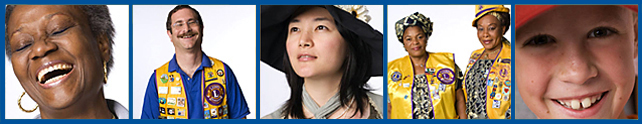 Slide Title
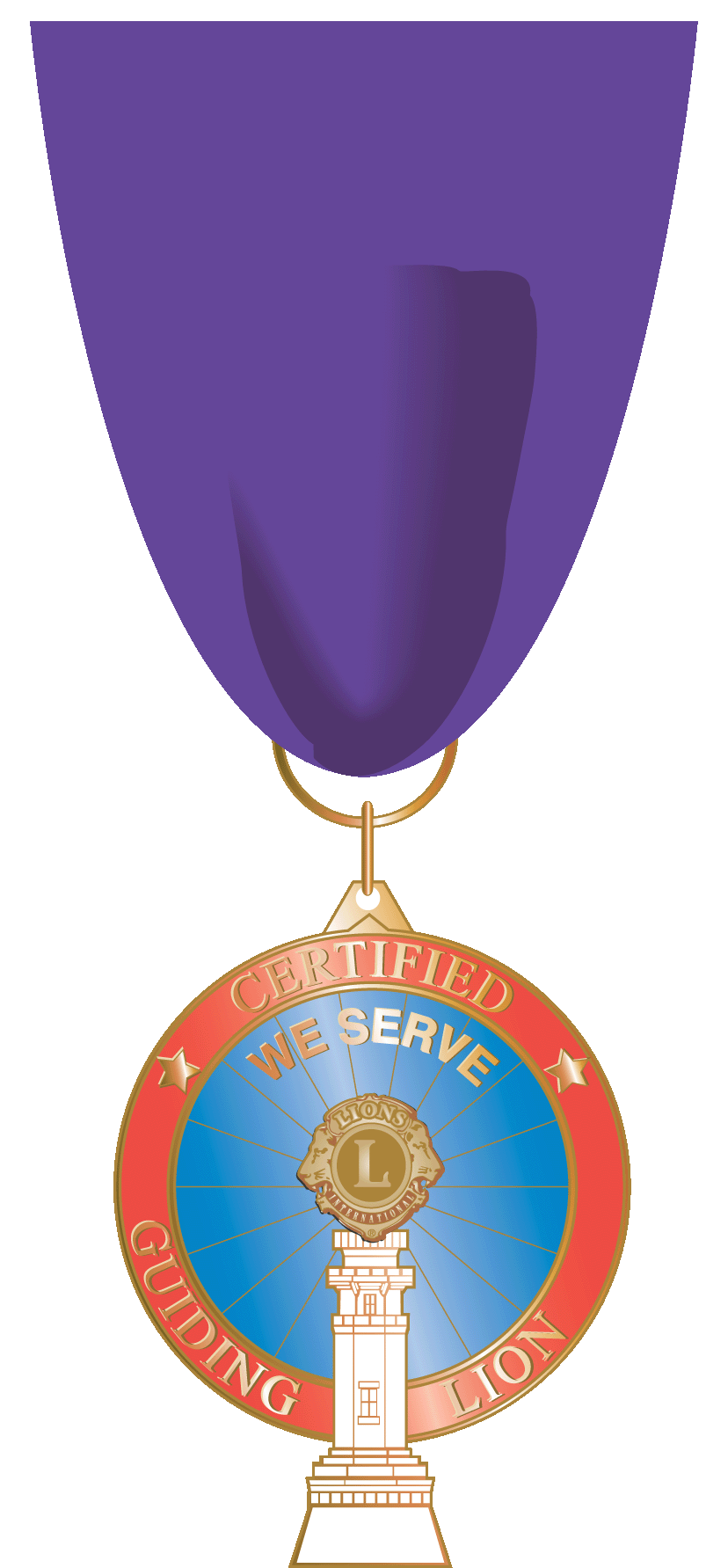 謝謝你!